বিসমিল্লাহির রাহমানির রাহিম
আজকের শ্রেনিতে সবাইকে স্বাগতম
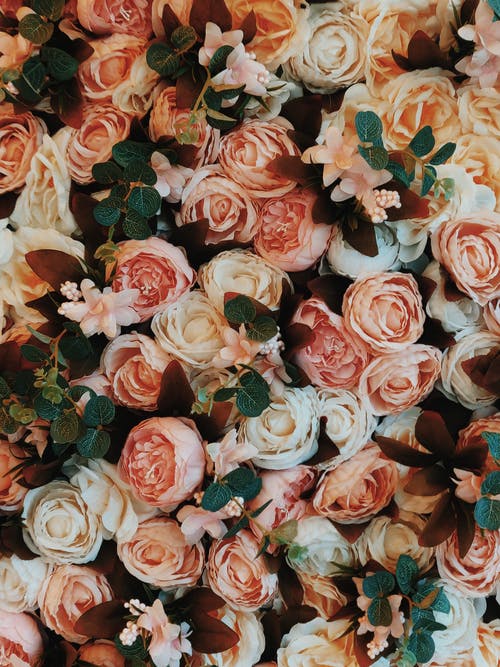 শিক্ষক পরিচিতি
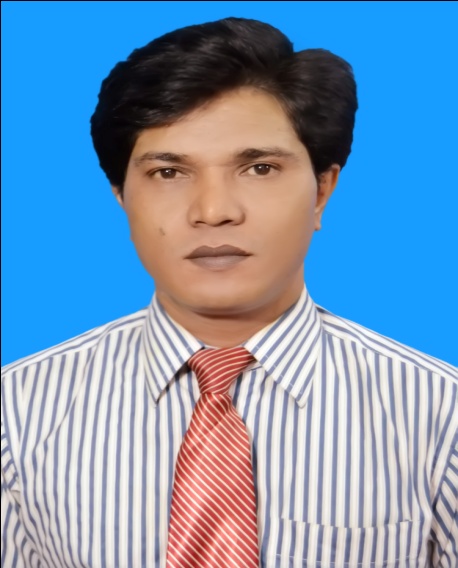 শ্রেনি: দ্বাদশ
বিষয়: হিসাববিজ্ঞান 2য়পত্র
অধ্যায়: নবম
সময়: ৫০ মিনিট
তারিখ: 29/০৫/২০২০ ইং
মোহাম্মদ হারুনুর রশীদ
প্রভাষক - হিসাববিজ্ঞান বিভাগ
শহীদ জিয়াউর রহমান কলেজ, জামালপুর।
মোবা: 01711-378527
harun4921@gmail.com
আজকের পাঠ
ব্যয় ও ব্যয়ের শ্রেনিবিভাগ
শিখনফল
এই অধ্যায় পাঠ শেষে শিক্ষার্থীরা-
১। ব্যয় সম্পর্কে ধারণা নিতে পারবে।
২। ব্যয়ের শ্রেনি বিভাগ চিহ্নিত করতে পারবে।
৩। প্রত্যক্ষ ও পরোক্ষ ব্যয় চিহ্নিত করে ব্যয় বিবরণী তৈরি করতে পারবে।
৪। পণ্য ব্যয় ও কালীন ব্যয়ের মধ্যে পার্থক্য বর্ণনা করতে পারবে।
৫। বিভিন্ন প্রকারের ব্যয় শনাক্ত করতে পারবে।
৬। ব্যয়ের আচরণগত দিক জেনে ব্যবস্থাপকীয় সিদ্ধান্ত গ্রহণে সহায়তা করতে পারবে।
উদাহরণঃ
ক্রিকেট ব্যাট উৎপাদনকারি একটি প্রতিষ্ঠান 2019 সালের মে ও জুন মাসের উৎপাদন সংক্রান্ত তথ্যাদি নিম্নরুপঃ
ক. একক প্রতি পরিবর্তনশীল ব্যয় নির্ণয় কর।
খ. স্থায়ী ব্যয়ের পরিমাণ নির্ণয় কর।
গ. জুলাই মাসের সম্ভাব্য উৎপাদন 16,000 এককের মোট ব্যয় নির্ণয় কর।
সমাধানঃ
ক. একক প্রতি পরিবর্তনশীল ব্যয় নির্ণয়ঃ
খ. স্থায়ী ব্যয় নির্ণয়ঃ

স্থায়ী ব্যয় = মোট ব্যয় – ( উৎপাদন একক×একক প্রতি পরিবর্তনশীল ব্যয়ের হার )
প্রত্যক্ষ মজুরি = 35,000-(10,000×3) = 5,000 টাকা
উৎপাদন উপরি ব্যয় = 28,000-(10,000×2) = 8,000 টাকা

গ. জুলাই মাসের সম্ভাব্য উৎপাদনের মোট ব্যয়ঃ

মোট ব্যয় = স্থায়ী ব্যয়+(উৎপাদন একক×একক প্রতি পরিবর্তনশীল ব্যয়ের হার )
প্রত্যক্ষ মজুরি = 5,000-(16,000×3) = 5,000 টাকা = 53,000 টাকা
উৎপাদন উপরি ব্যয় = 8,000-(16,000×2) = 8,000 টাকা = 40,000 টাকা।
নিচের ছবি গুলো দেখ ও চিন্তা কর।
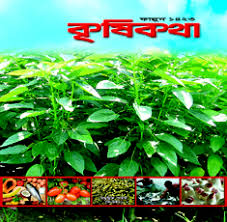 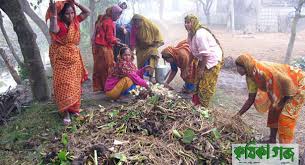 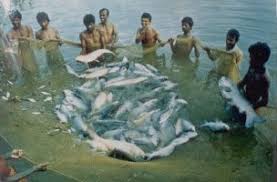 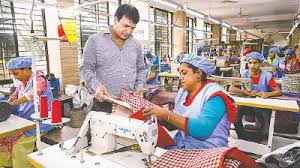 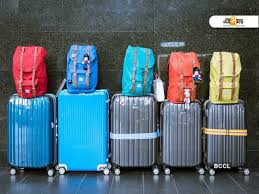 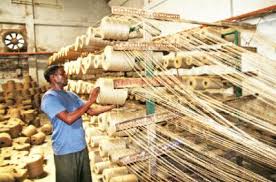 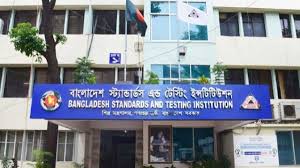 ছবিগুলো দেখে কিছু বুঝতে পারলে? তাহলে, হাত উঠাও এবং বল। উৎপাদিত পণ্যের গুনগত মান যাচাই করার জন্য কোন প্রতিষ্ঠানটি কাজ করে? বলতো দেখি?
একক কাজ
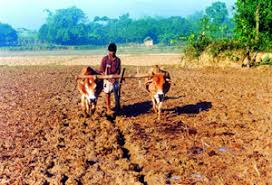 ব্যয়ের শ্রেনি বিভাগ চিহ্নিত কর।
সময় 6 মিনিট
জোড়ায় কাজ
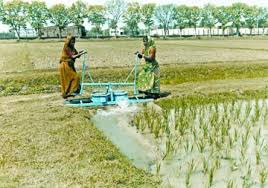 বিভিন্ন প্রকারের ব্যয় শনাক্ত কর।
সময় 6 মিনিট
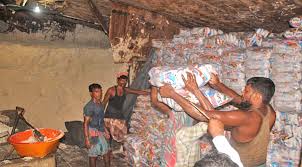 দলীয় কাজ
1। ব্যয়ের আচরণগত দিক জেনে ব্যবস্থাপকীয় সিদ্ধান্ত গ্রহণে সহায়তা করে বর্ণনা কর।
২। ব্যয়ের আচরণ অনুযায়ী ব্যয়-
	 (ক) 5 প্রকার	(খ) ৪ প্রকার 	(গ) 3 প্রকার 	(ঘ) 2 প্রকার
৩। যে ব্যয়ের আংশিক স্থায়ী প্রকৃতির ও আংশিক পরিবর্তনশীল তাকে বলা হয়- 
	(ক) স্থায়ী ব্যয়	(খ) আধা-পরিবর্তনশীল ব্যয়	(গ) পরিবর্তনশীল ব্যয় 	(ঘ) কালীন ব্যয়
৪। পন্য উৎপাদনের জন্য নকশা খরচ হলো-
	(ক) প্রত্যক্ষ খরচ 	(খ) পরোক্ষ খরচ 	গ) উপরি ব্যয়	(ঘ) প্রশাসনিক ব্যয়
সময় 8 মিনিট
মূল্যায়ন
১। ব্যয়ের বৈশিষ্ট্য বর্ণনা করে লিখে আনবে।
২। ব্যয় ও খরচের মধ্যে প্রভেদ বর্ণনা করে লিখে আনবে।
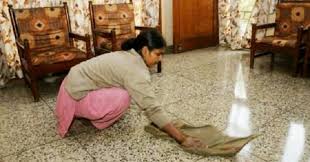 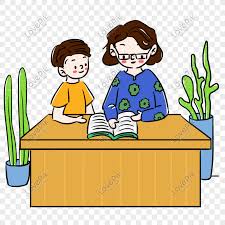 বাড়ীর কাজ:
স্থায়ী ও পরিবর্তনশীল ব্যয়ের শ্রেণিবিভাগ বর্ণনা করে লিখে আনবে।
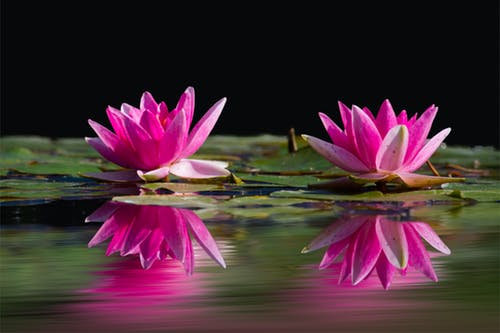 সবাইকে ধন্যবাদ জানিয়ে আজকের ক্লাশ শেষ করছি। 
আল্লাহ হাফেজ